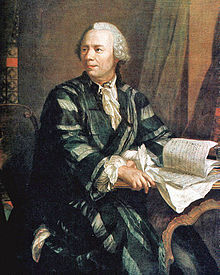 TC2MA324 - History of Mathematics
Euler
Done by:
Mohammed 	Ahmed	20120023
Noor Taher Hubail		20113636
Zahra Yousif 			 20113682
Zainab Moh’d Ali		20110932
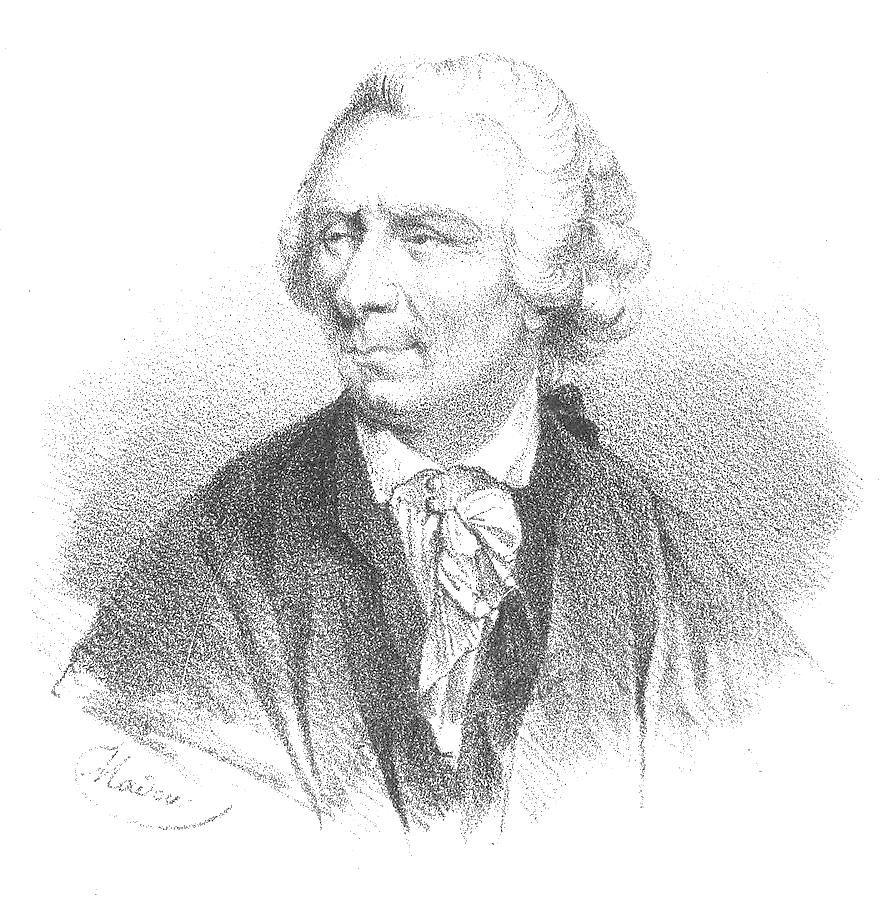 General information
Name: Leonhard Euler 
Born: on April 15, 1707, in Basel, Switzerland
Died: September 18, 1783

He Was
One of math's most pioneering thinkers.
Establishing a career as an academy scholar and contributing greatly to the fields of geometry, trigonometry and calculus.
He released hundreds of articles and publications during his lifetime, and continued to publish after losing his sight.
The Contributions
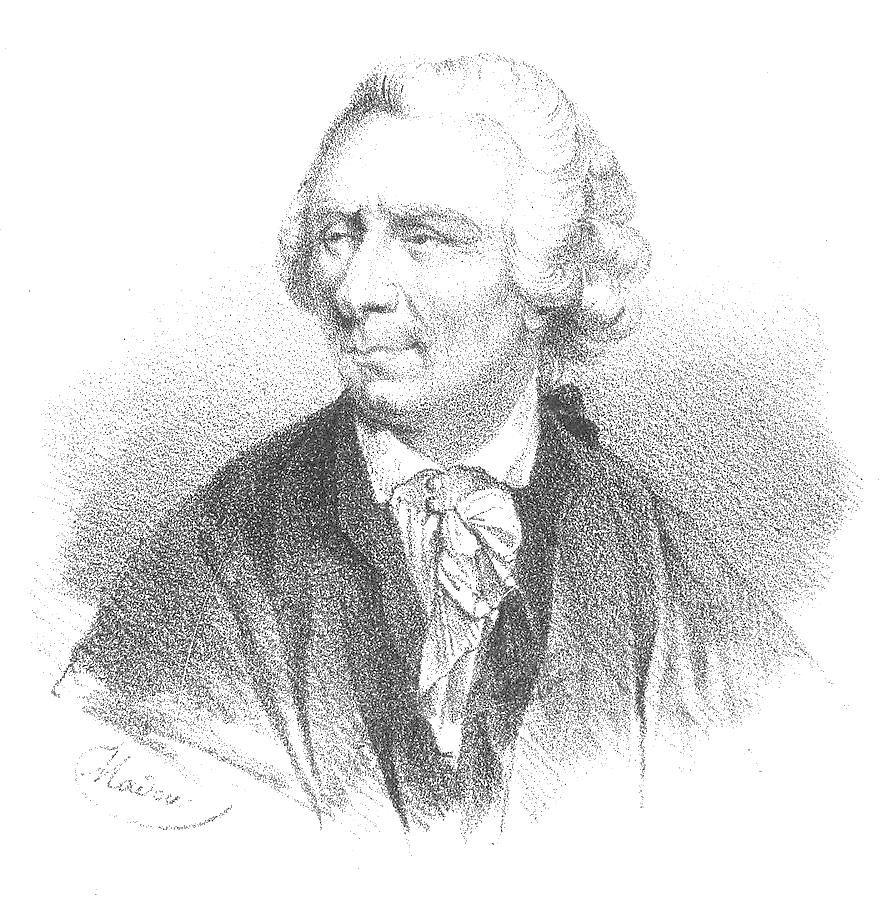 Mathematical notation: Introduced the:
The modern notation for the trigonometric functions,
The Greek letter     for summations.
The letter “i” to denote the imaginary unit.
The use of the Greek letter     to denote the ratio of a circle's circumference to its diameter.

Analysis:
He is well known in analysis for his frequent use and development of power series, such as




Discovered the power series expansions for e and the inverse tangent function.
Introduced the use of the exponential function and logarithms in analytic proofs.
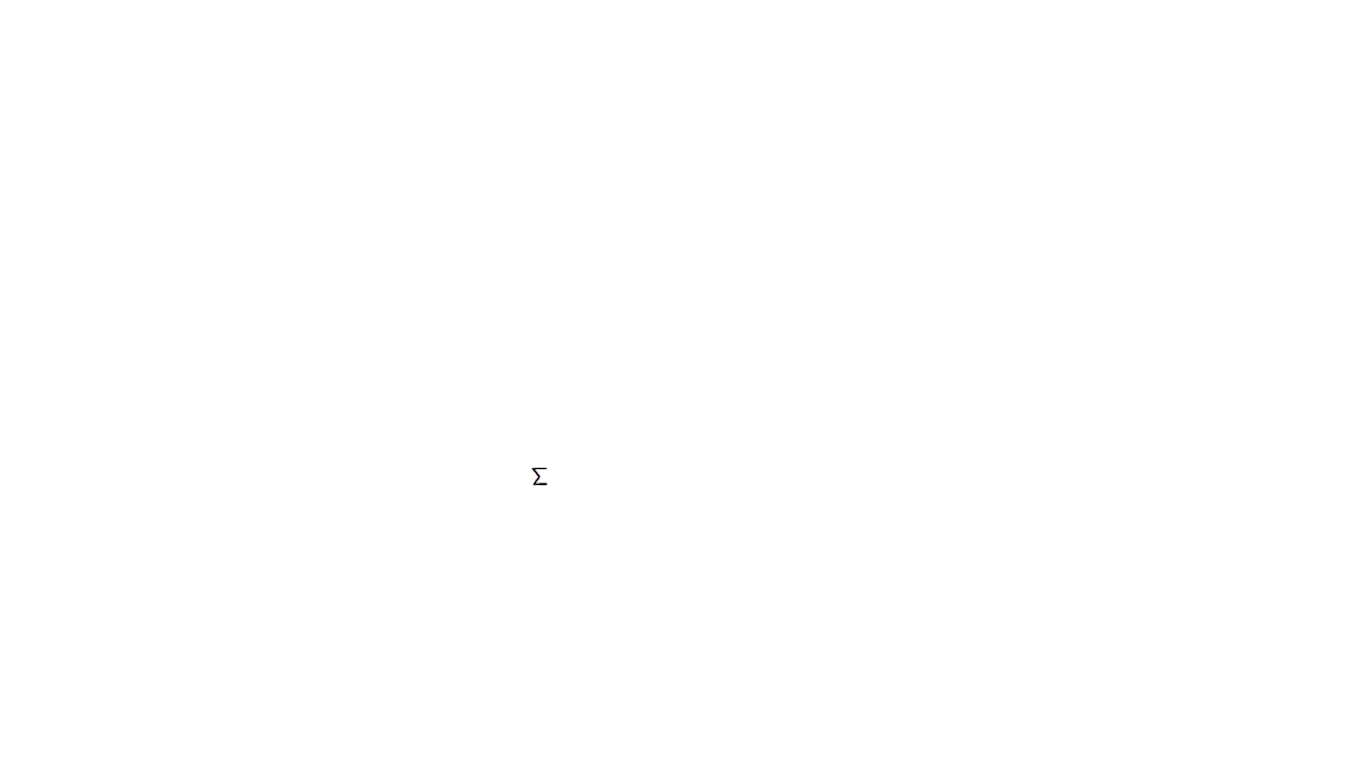 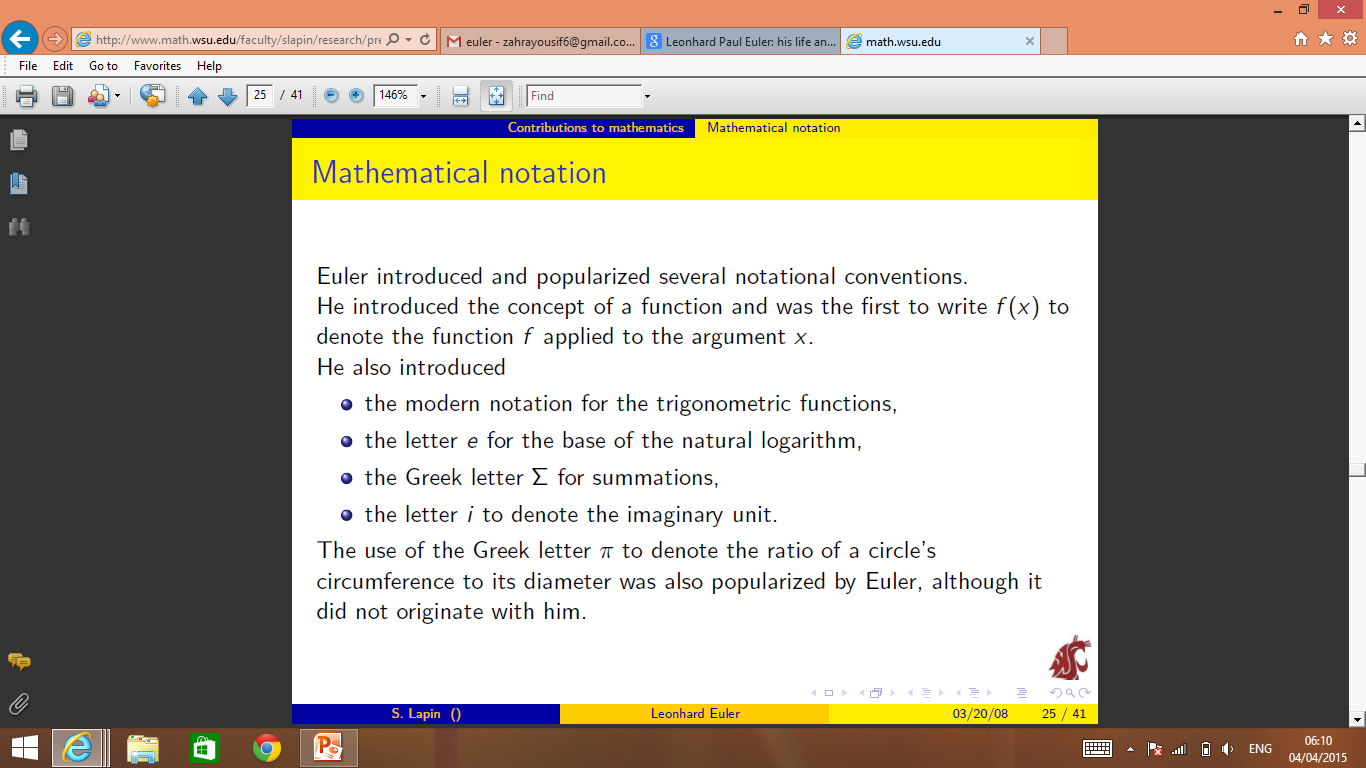 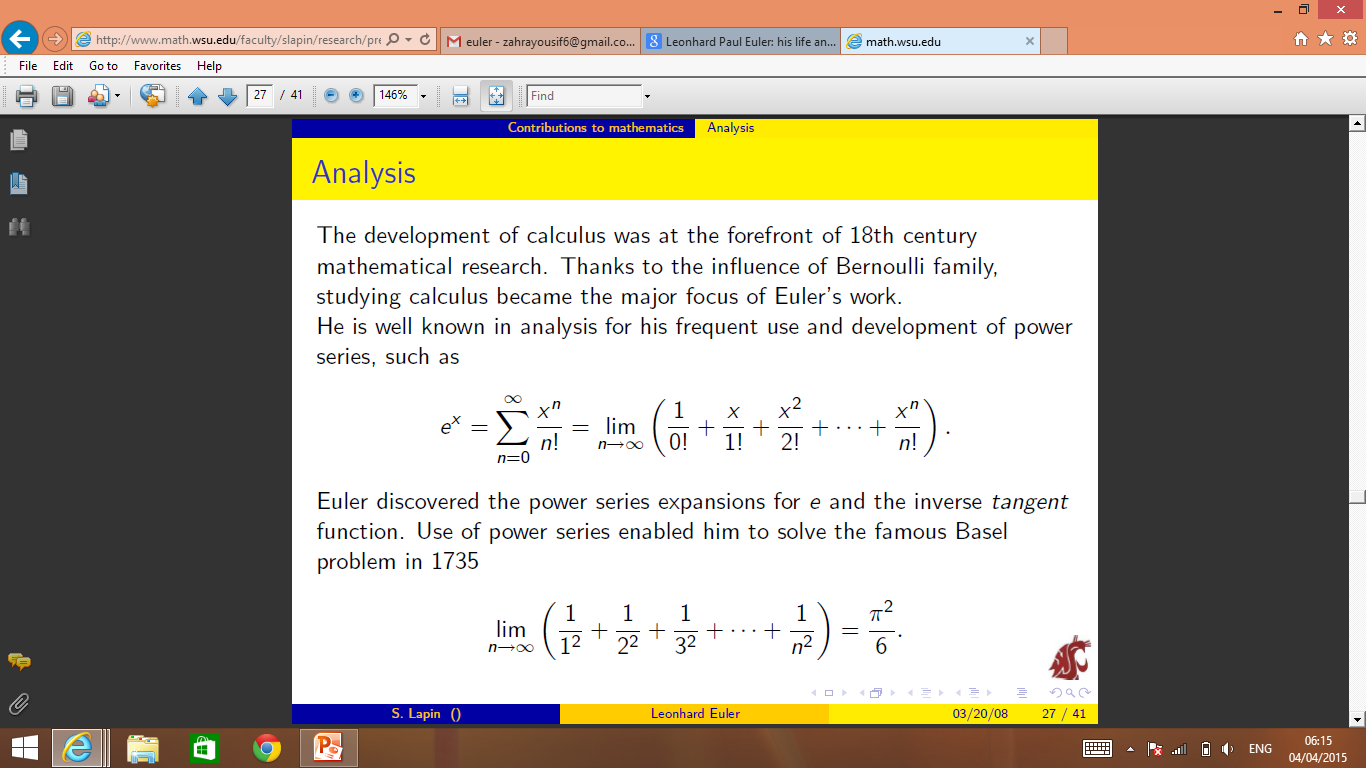 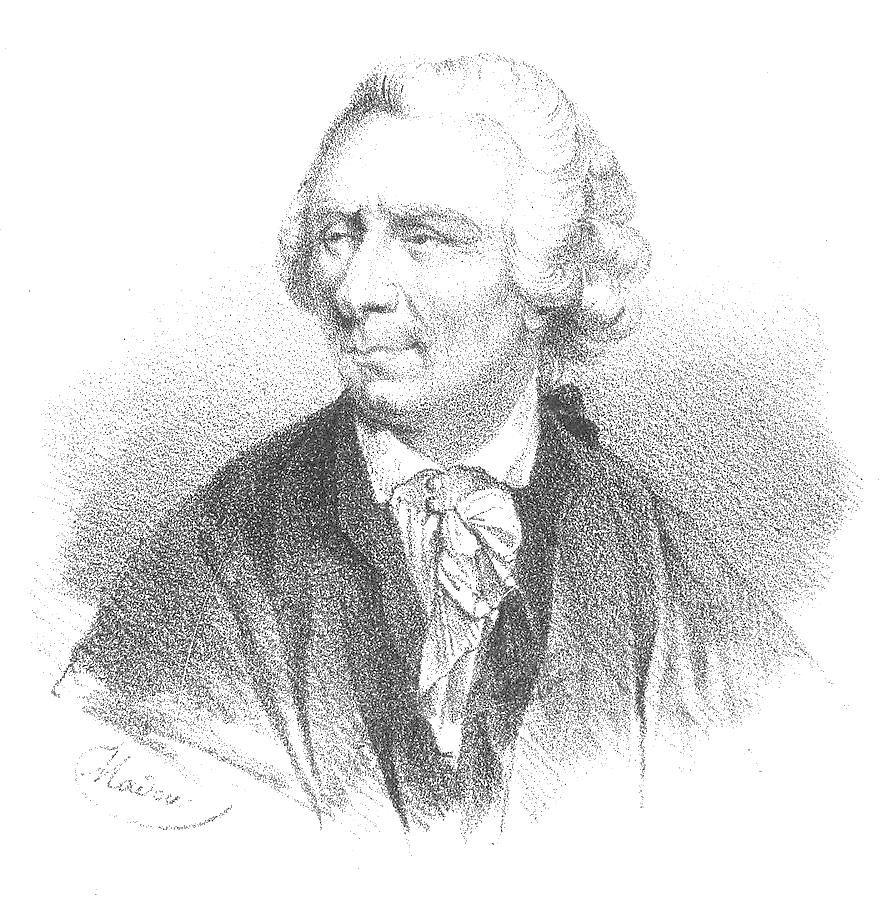 The Contributions
Number theory: He proved:
Newton's identities
Fermat's little theorem
Fermat's theorem on sums of two squares.


Applied mathematics:
He developed tools that made it easier to apply calculus to physical
problems,
Euler's method and the Euler-Maclaurin formula.
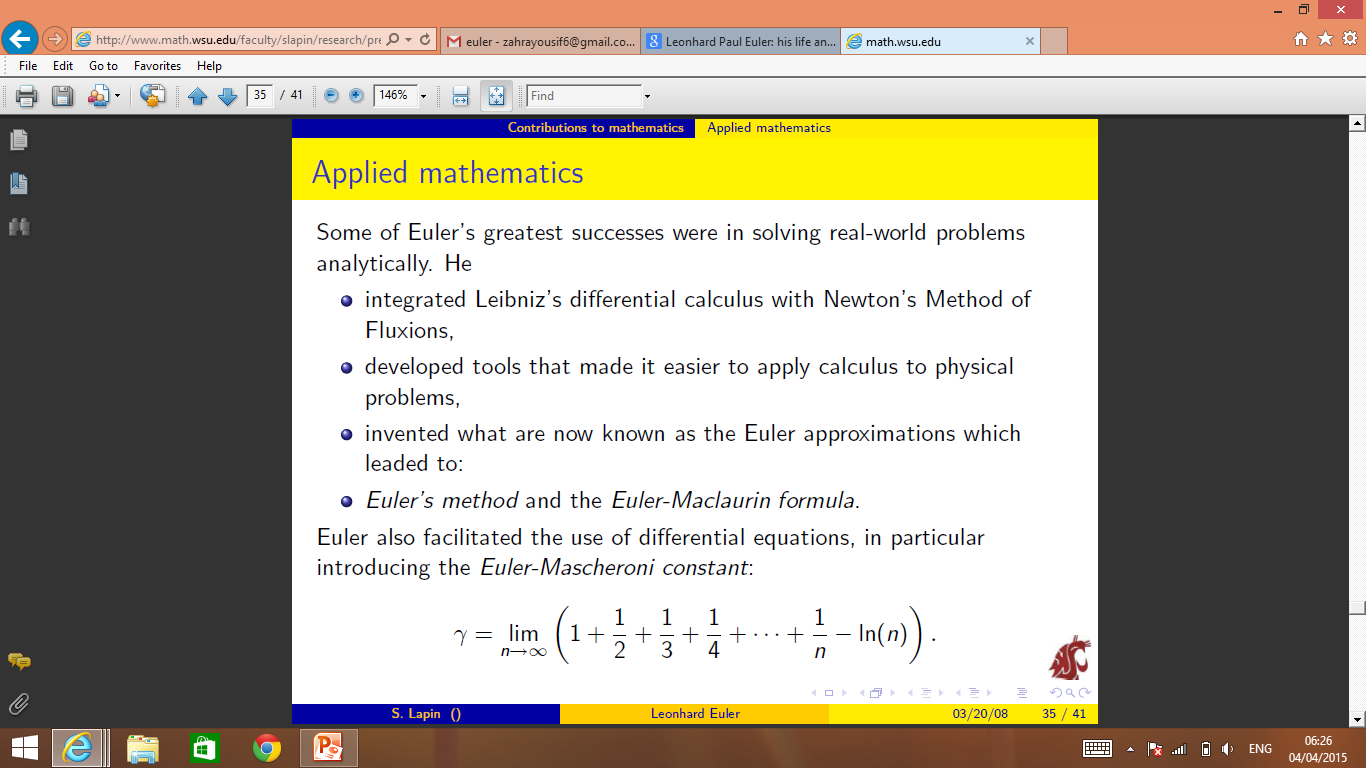 Totient Function: Concepts
Relatively primes are numbers that are “do not contain any factor in common with” (Wolfarm MathWorld (n.d.). Totient function. Retrieved March 31, 2015, from: http://mathworld.wolfram.com/TotientFunction.html)
Totient Function: Concepts
“The relatively primes of a given number are called totatives” (Wolfarm MathWorld (n.d.). Totient function. Retrieved March 31, 2015, from: http://mathworld.wolfram.com/TotientFunction.html) or coprimes.
Totient Function: Concepts
Other Names of Totient Function
Euler’s Totient Function
Phi Function
Euler’s Function
Totient Function: Prime Numbers
Could you come up with a formula for finding the totient function of prime number?
Totient Function: Exponoents
Totient Function: Exponents
Proof
Proof
Totient Function: Multiplicative Property
Euler phi function’s examples
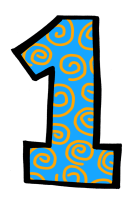 When n is a prime number (e.g. 2, 3, 5, 7, 11, 13), φ(n) = n-1.
φ(5) = 5-1= 4
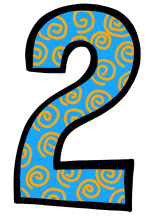 When m and n are coprime, φ(m*n) = φ(m)*φ(n).
φ(15) = φ(5*3) = φ(5)*φ(3) = 4 * 2 = 8
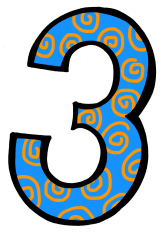 φ(9) = φ(3²), = 3² - 3^1 = 6
Euler phi function’s exercises
Questions
Answers
φ(11)
10
φ(35)
24
φ(4)
2
90
φ(100)
10
φ(22)
Reference:
Euler's Totient Function and Euler's Theorem. Retrieved from: http://www.doc.ic.ac.uk/~mrh/330tutor/ch05s02.html#

Whitman College. 3.8 The Euler Phi Fuction. Retrieved from: http://www.whitman.edu/mathematics/higher_math_online/section03.08.html

Wolfarm MathWorld. Totient function. Retrieved from: http://mathworld.wolfram.com/TotientFunction.html

Lapin, s. ( 2008, march 20 ) Leonhard Paul Euler: his life and his works. Retrieved from http://www.math.wsu.edu/faculty/slapin/research/presentations/Euler.pdf